Angulus mandibulae
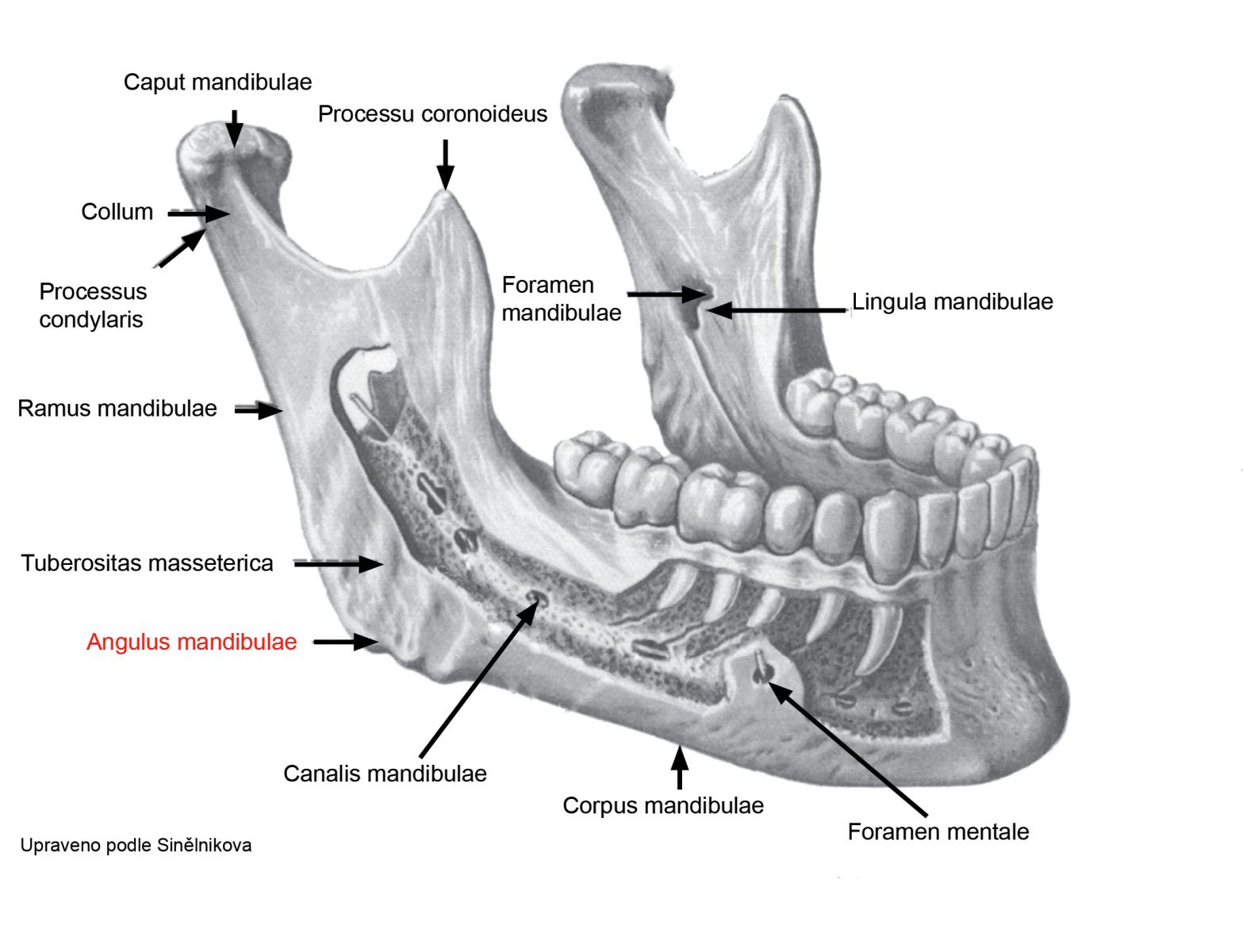 Condylus humeri, fossa olecrani
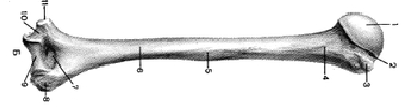 Collum fibulae
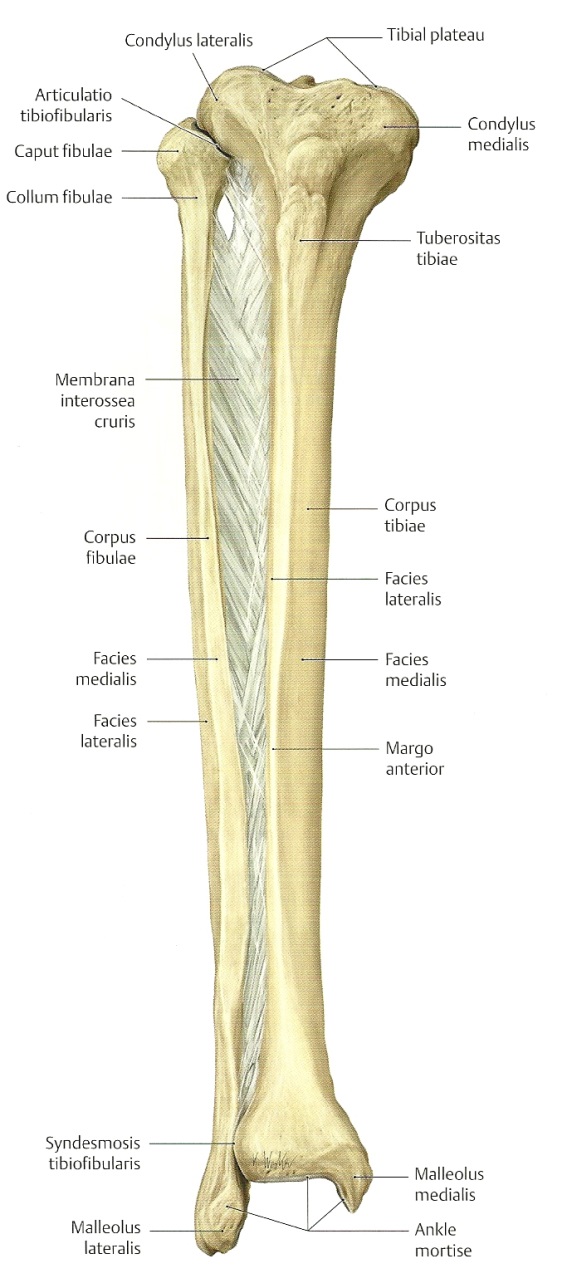 Concha nasi media
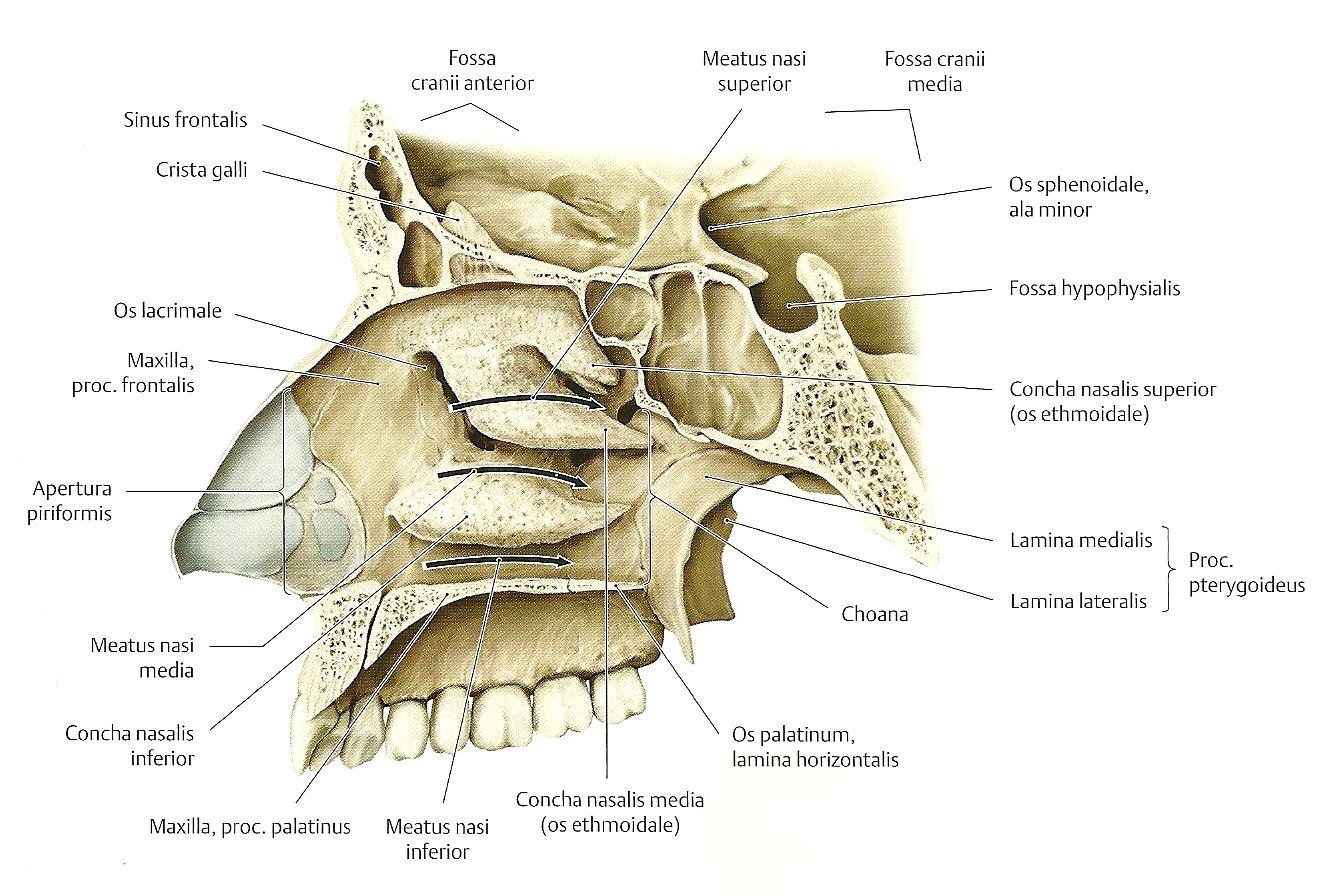 Diameter obliqua, transversa
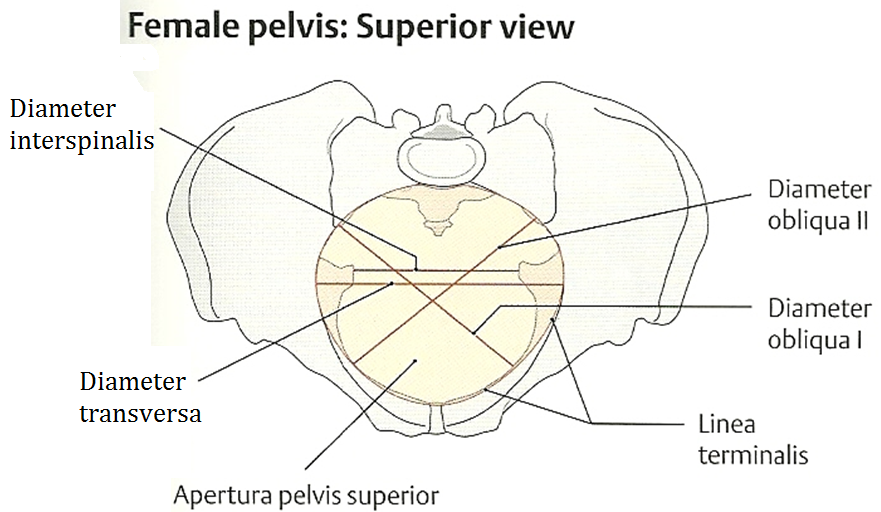 Isthmus aortae
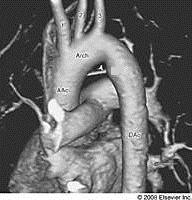 Nucleus ruber
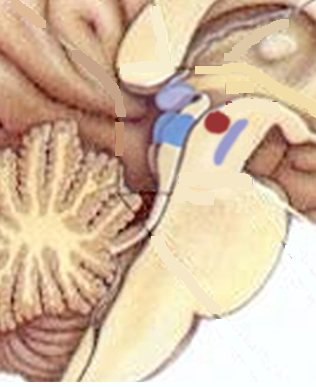 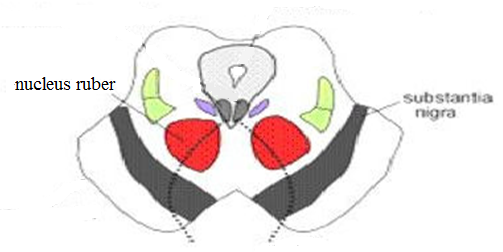 Ostium uteri
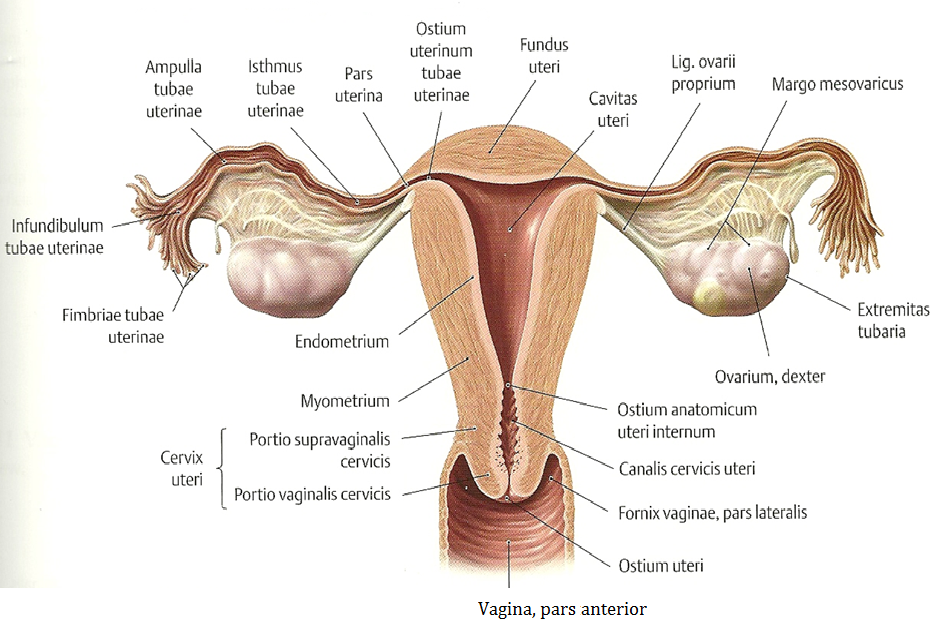 Ramus mandibulae
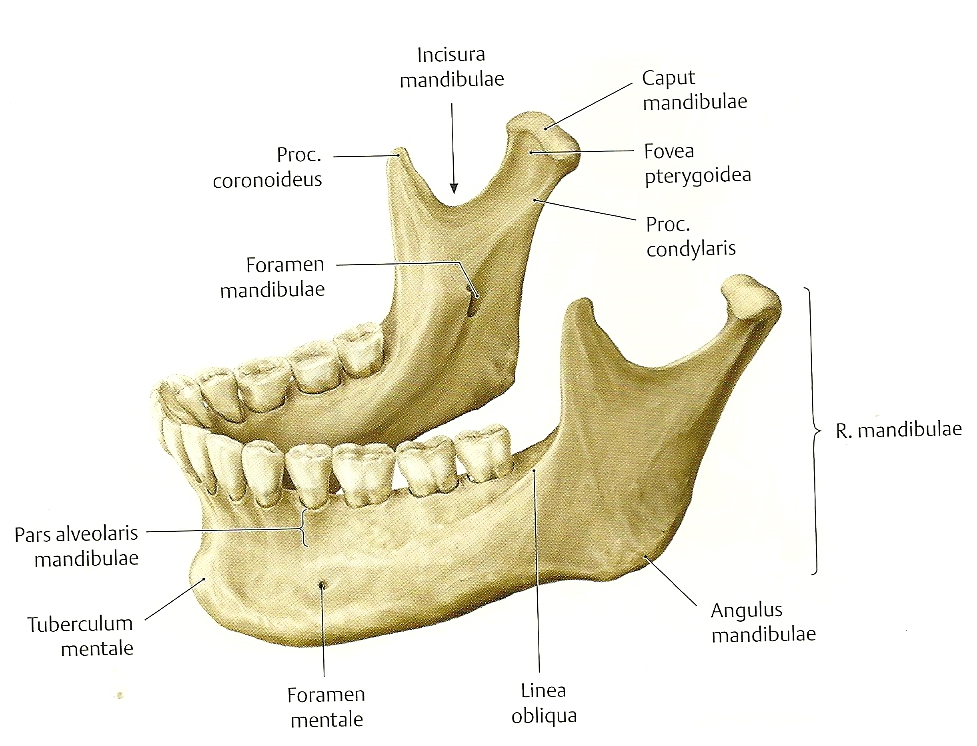 Tuba auditiva
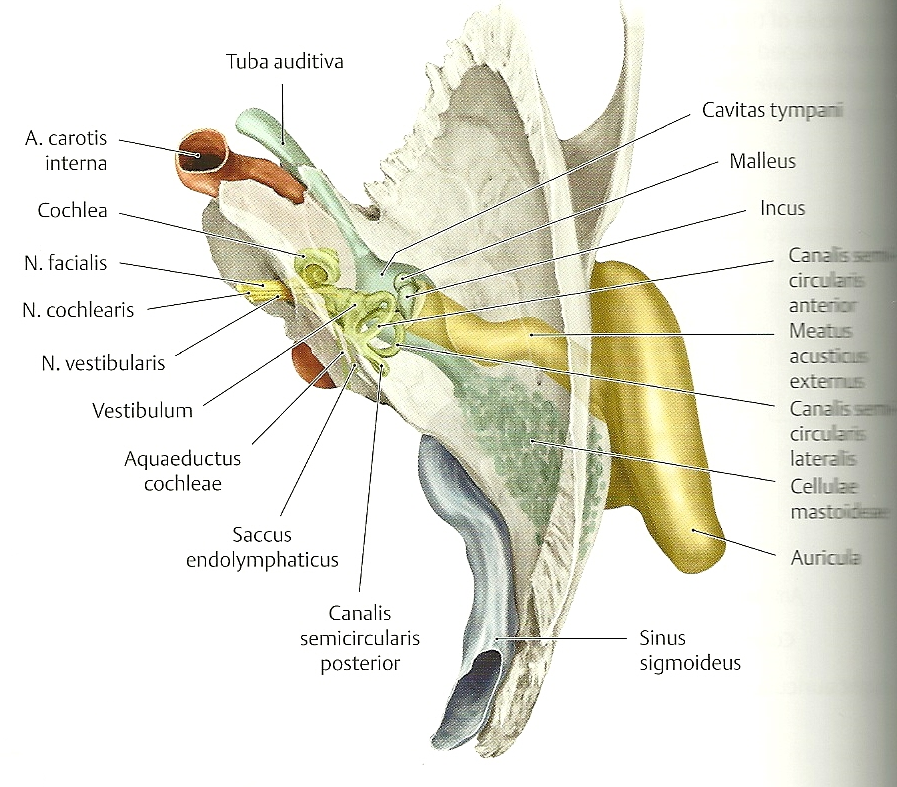 TALUS
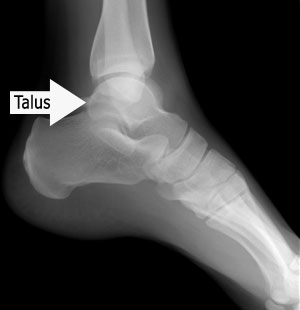 Tuberculum costae, Angulus costae
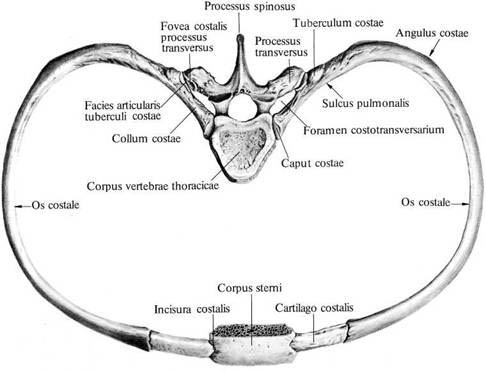 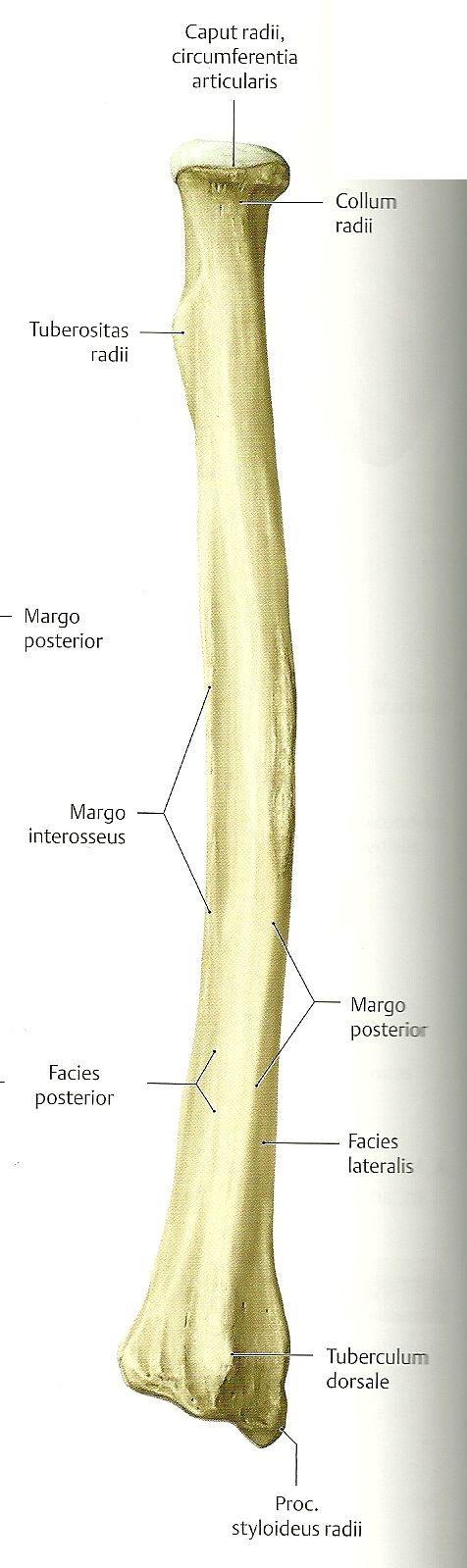 Collum radii
Crista colli costae
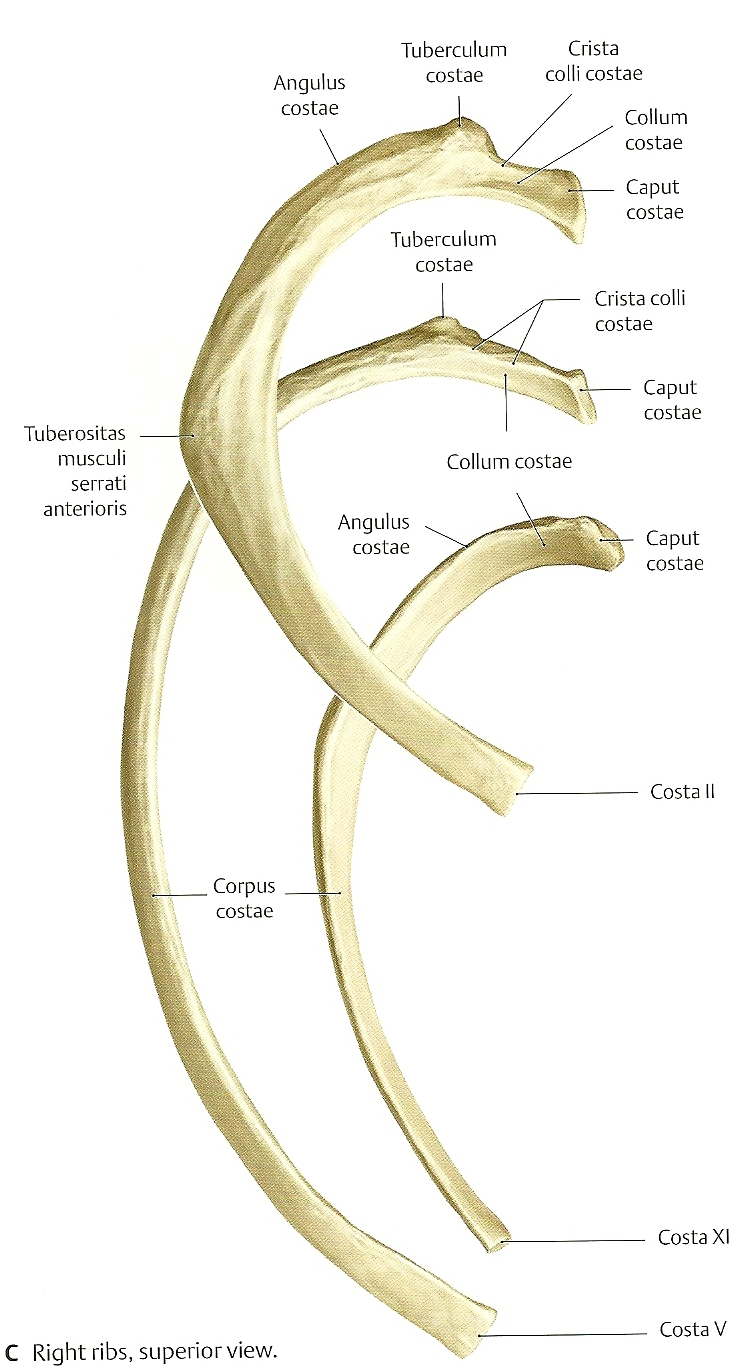 ISTHMUS TUBAE UTERINAE
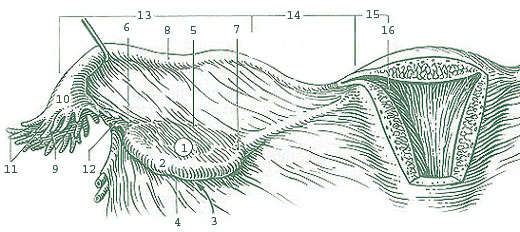 LIGAMENTUM LATUM UTERI
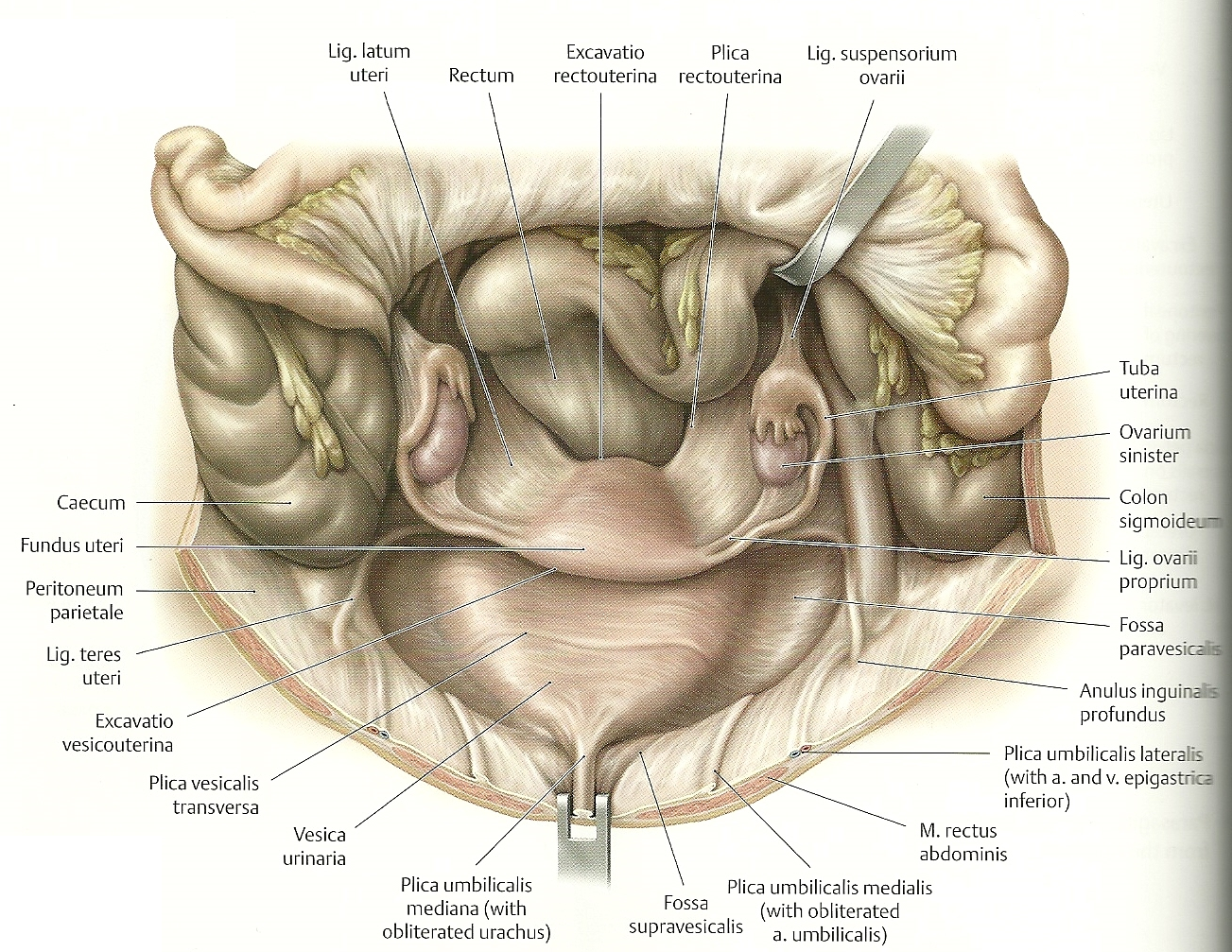 Musculus longus colli
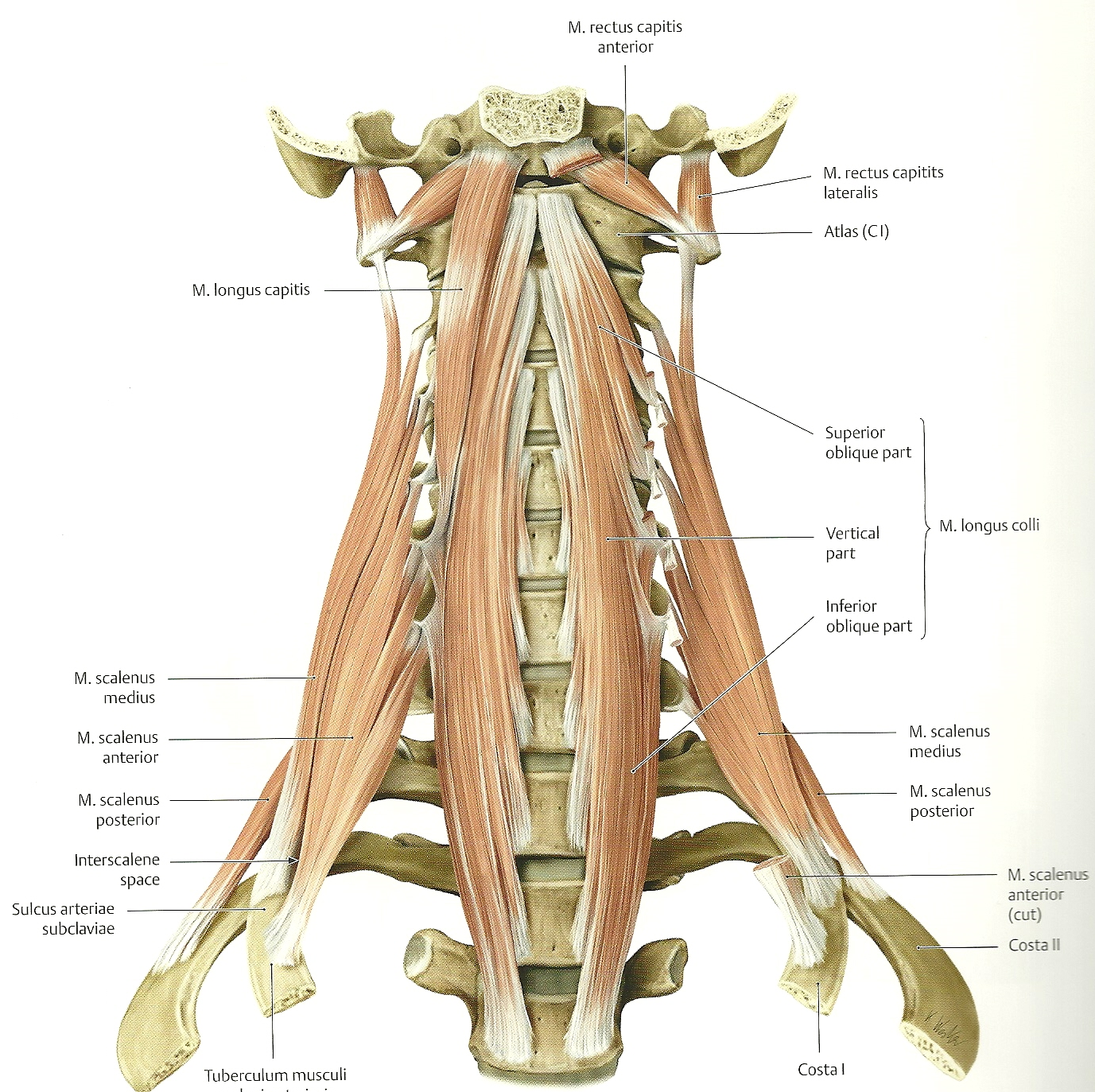 Raphe palati
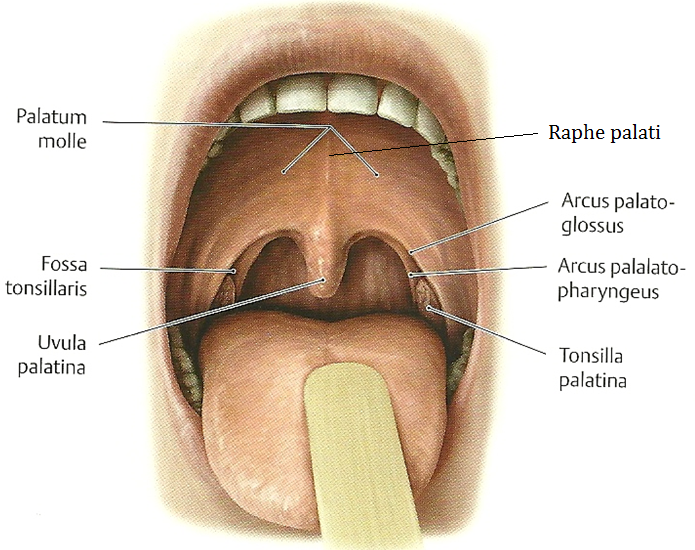 Colon transversum
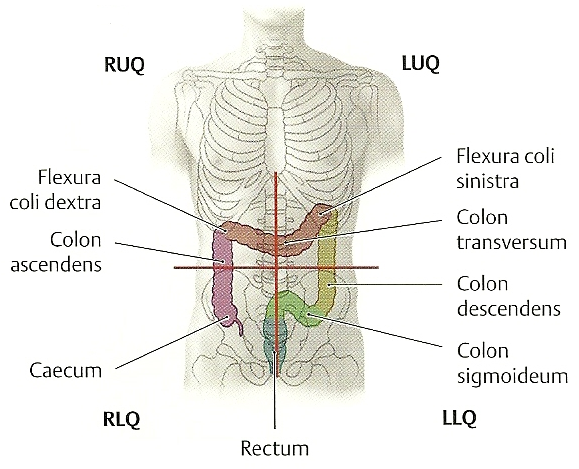 Fossa cranii media
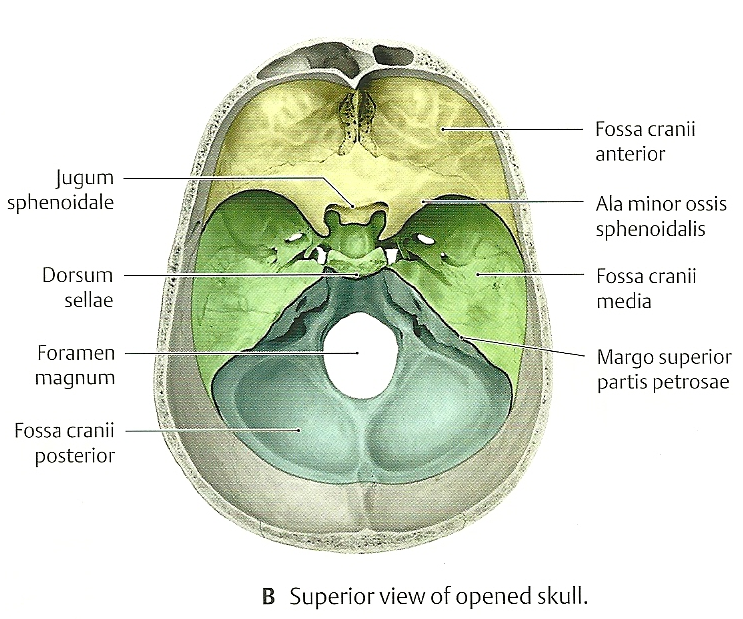